Welcome
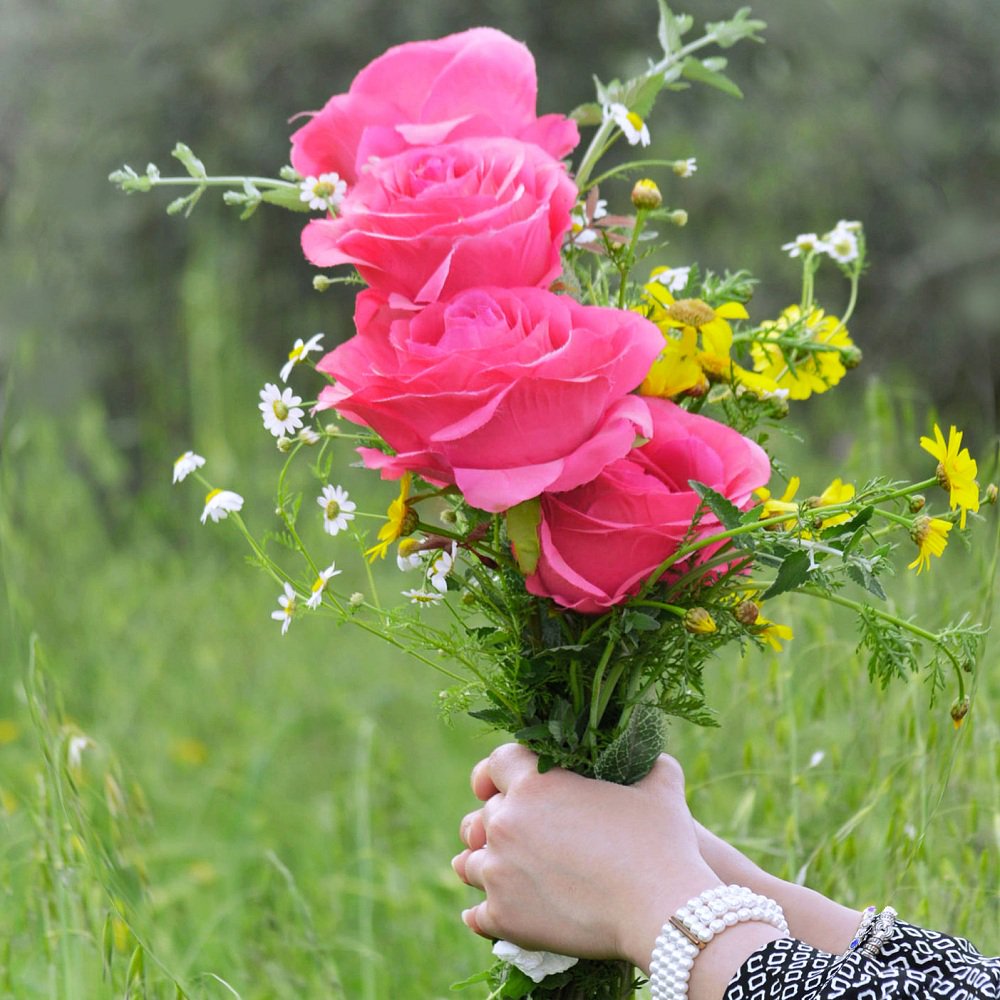 INTRODUCTION
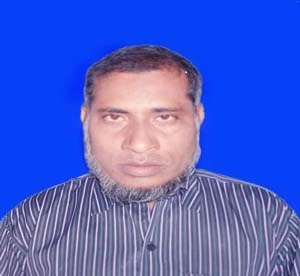 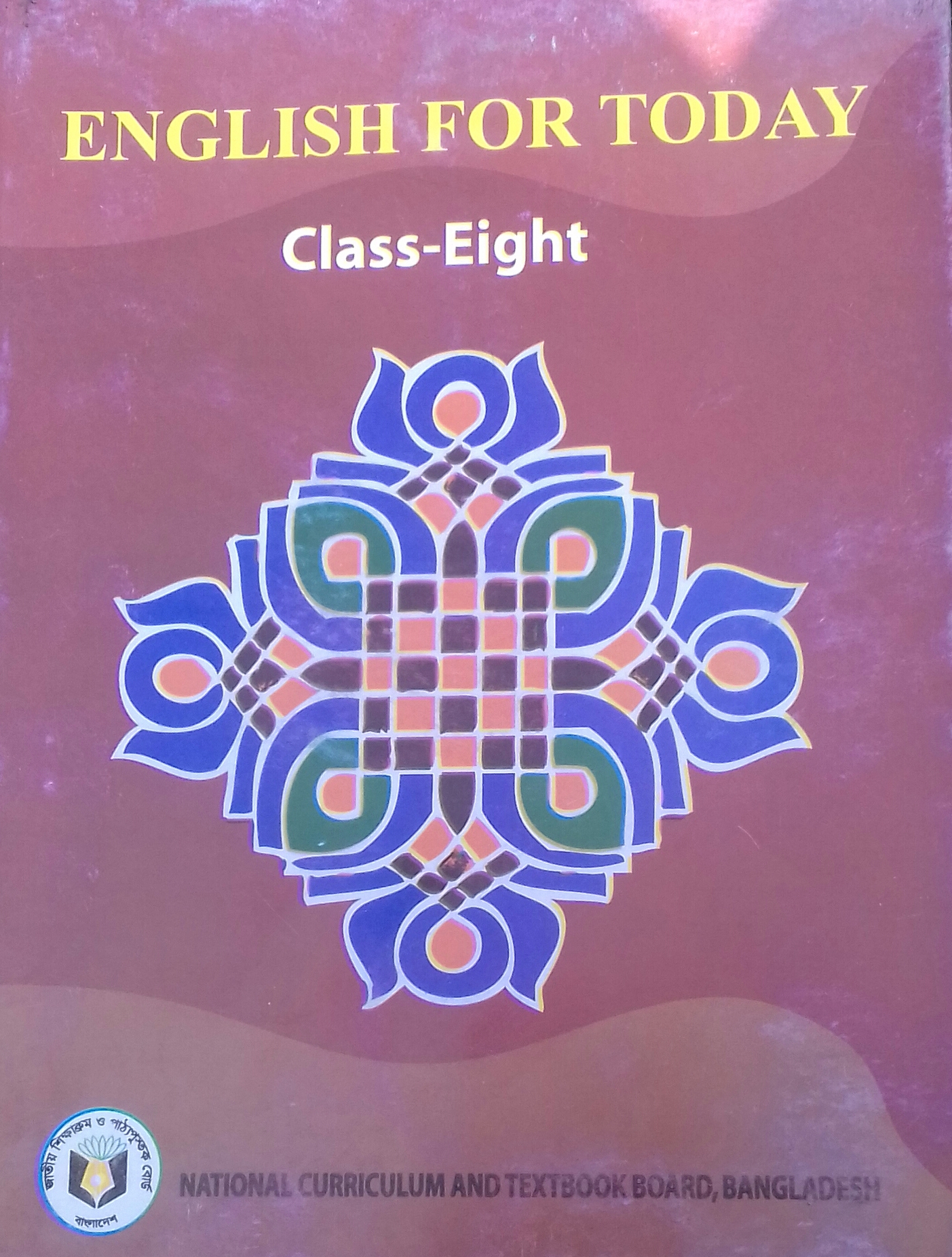 Md.Nazrul Islam
Assistant Teacher 
 K.K.H.S
Porsha, Naogaon 
nazrul.kkhs@gmail.com
English 1st Paper
Class Viii
Topic-Ever Beautiful Shamima 
Time-45 mins
Look at the picture.
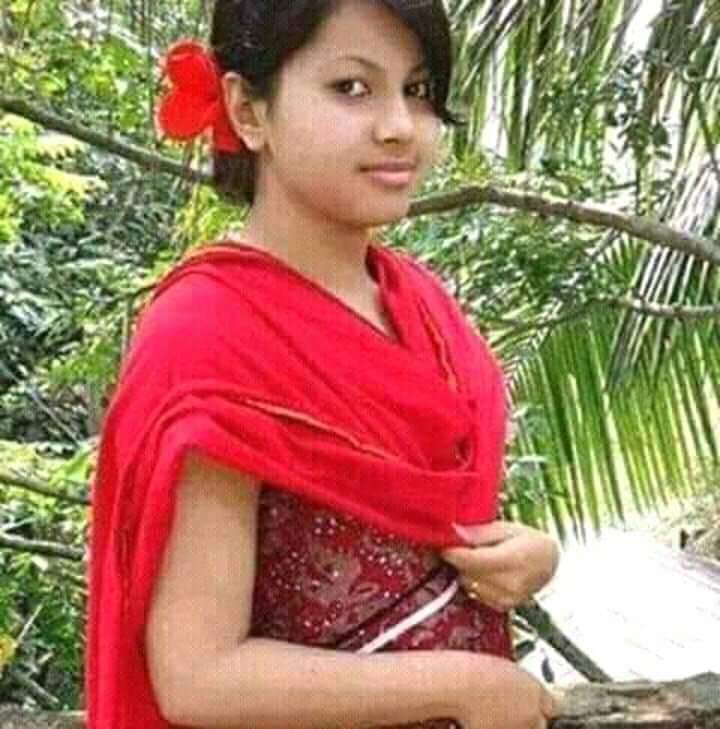 How is the girl look like?
Very beautiful
Who is looking very beautiful, what can we say her?
Ever Beautiful
Today Our Topic is
Ever Beautiful SHAMIMA
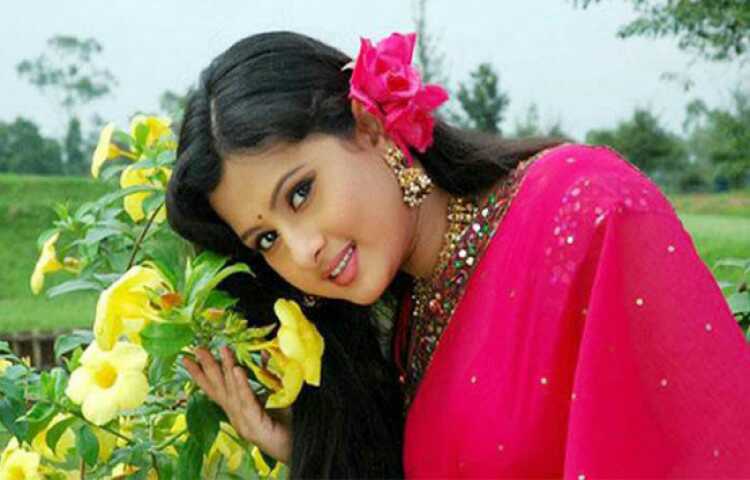 Learning Outcomes
By the end of the lesson students will be able to…….
Read the passage. 
ask and answer questions
describe about Shamima‘s life.
Look at the picture
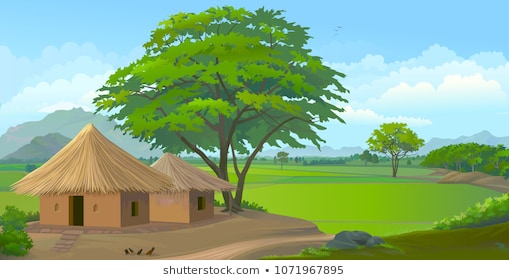 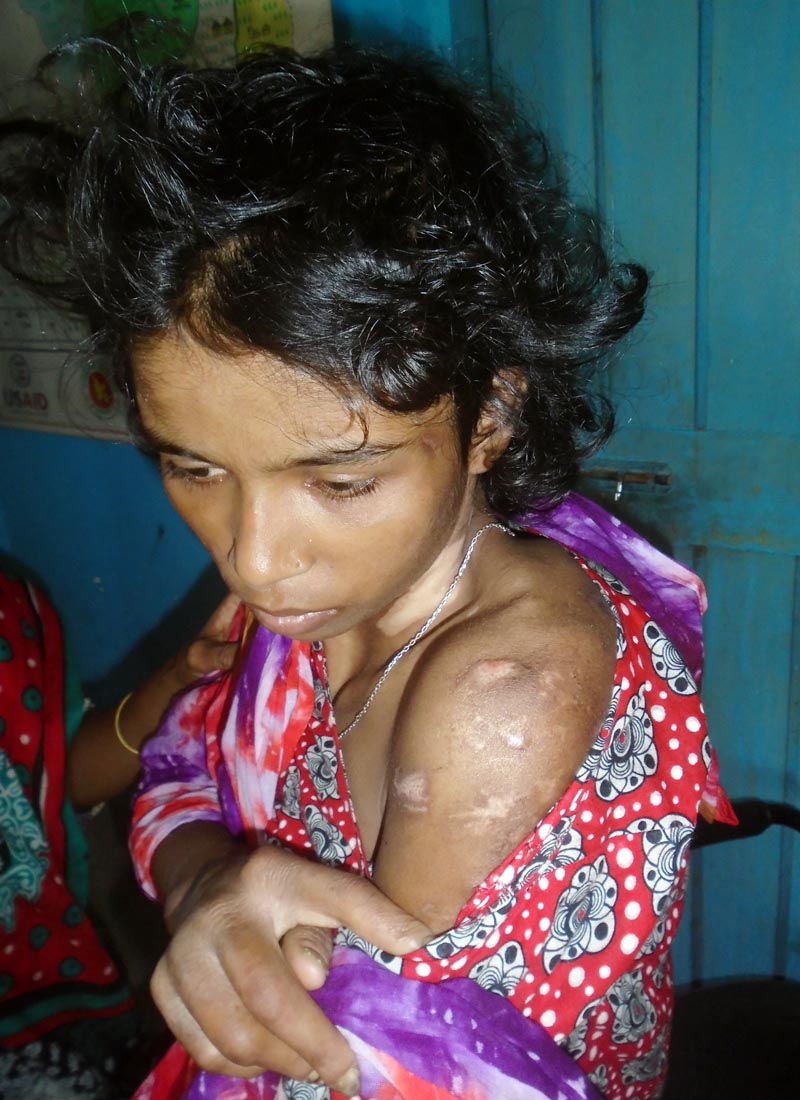 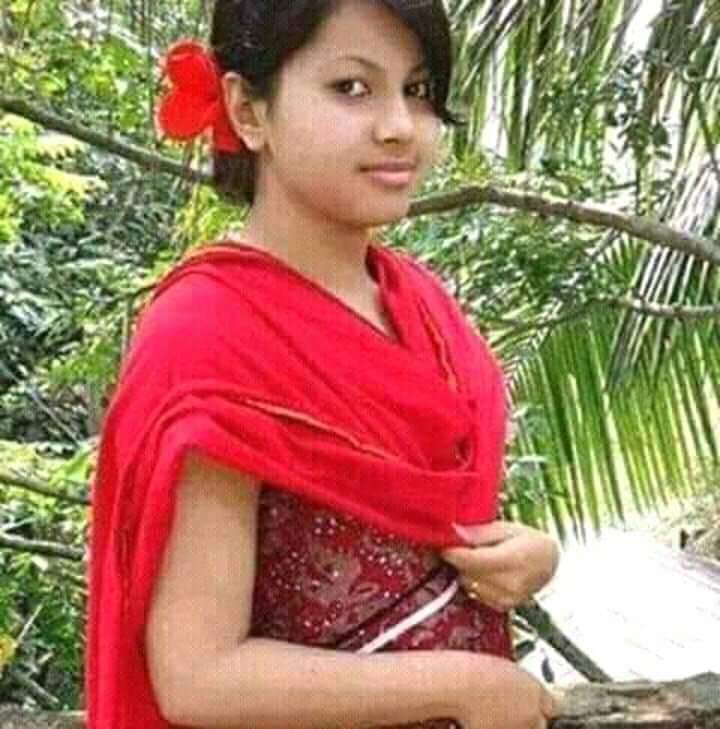 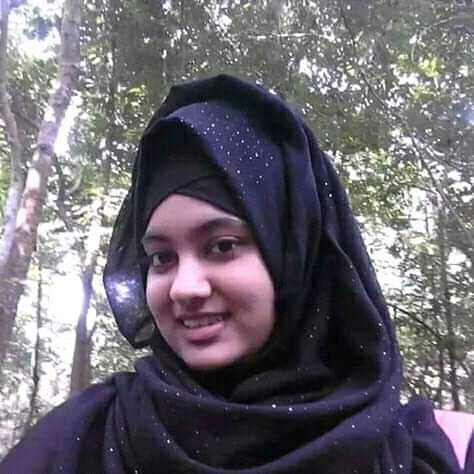 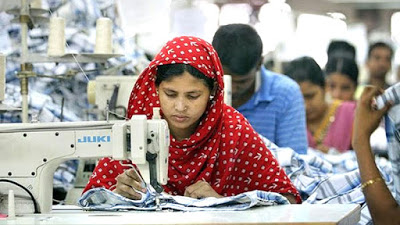 Think about the picture and describe.
Open at page no.49 and read the text silently:
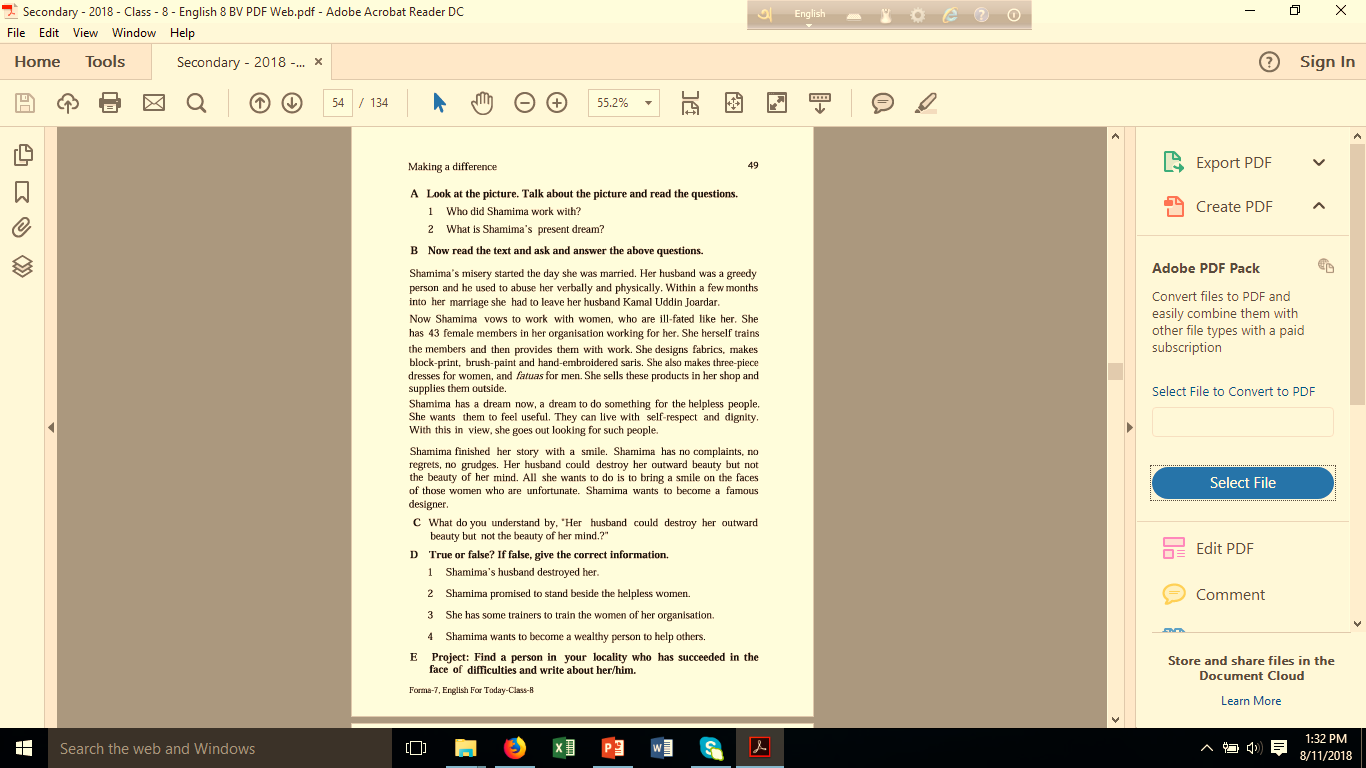 Find out difficult words.
[Speaker Notes: Teachers are requested to use this slide only for those who don’t have text with them.]
Misery:
sorrows
Not evaluated
Insult :
Verbaly:
Orally
Promise
Vows :
Unlucky
Ill-fated :
Helpless :
Who needs help
Pair work
Read the passage and answer the following questions.
Ans
1.When did Shamima‘s misery start?
1.At the time of her marriage.
2.A greedy man
2 . How was her husband?
3.Verbally & physically.
3.How did he abuse her?
4.What does she want to be?
4.A designer
Individual  work
Choose the best answer from alternatives.
1.The number of  female members in her organisation is----
(i) 40  (ii) 23  (iii) 43  (iv) 83
2. Her dream is to help the ------
(i) Helpless  (ii)  sick. (iii) weak   (iv) poor
3.Her husband was a/an---man.
(i) Good (ii)  selfish  (iii) dishonest  (iv) honest
4. She want’s to be ----
(i)  Rich  (ii)  unemployed  (iii) dependent   (iv) independent
Answers
1 (iii) ---- 43
2. ( i)– helpless
3. (ii) ---selfish
4. (iv) --- independent
Home work
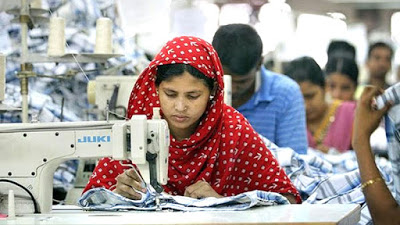 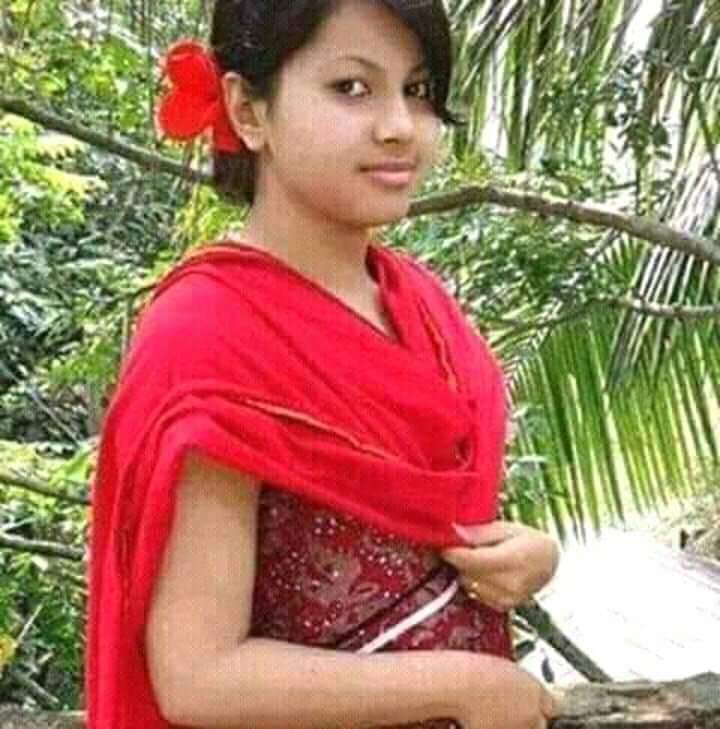 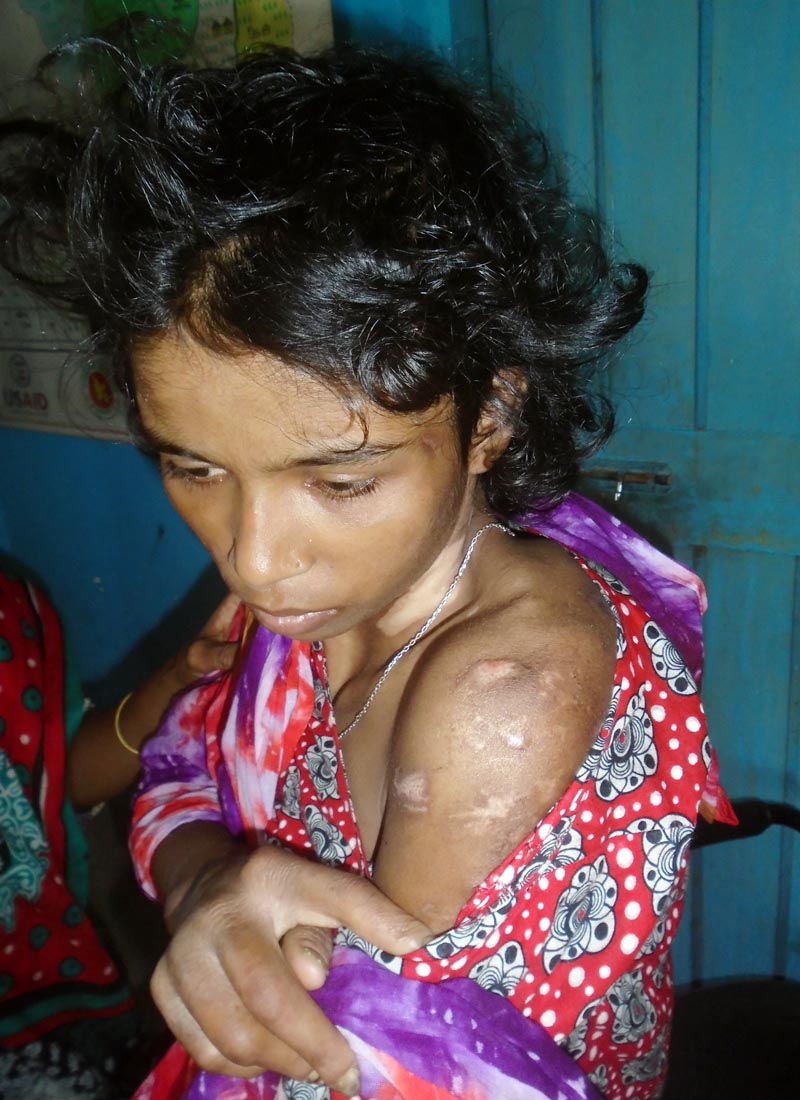 Write a Paragraph about Shamima’s life .
Thank you all
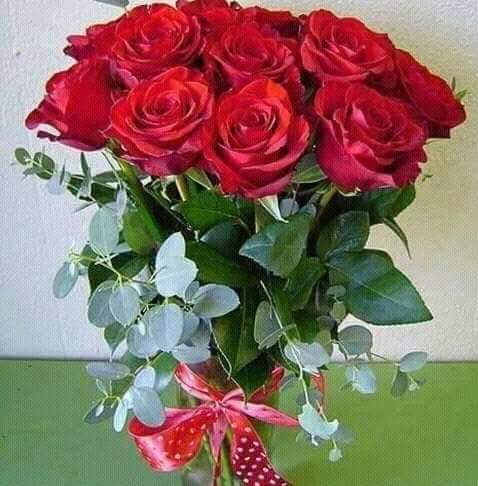